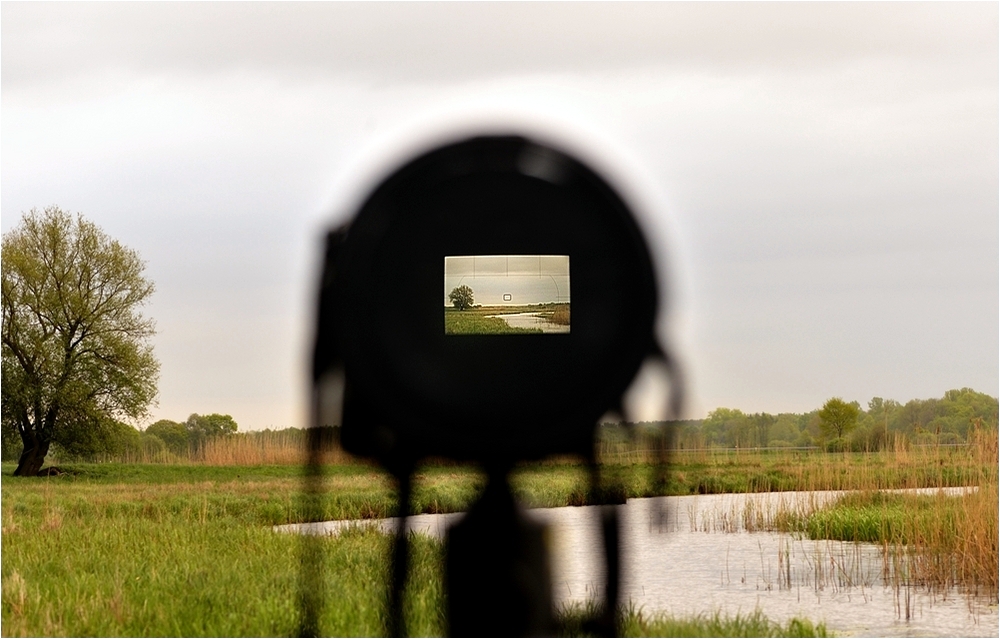 Objektiv durchs Objektiv?
Leistungen und Probleme des Fotojournalismus
2. Leistung von Fotos: Segmentierung
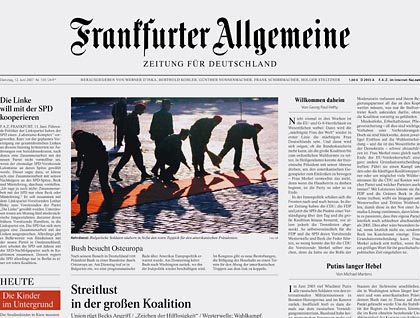 2. Leistung von Fotos: Unterhaltung
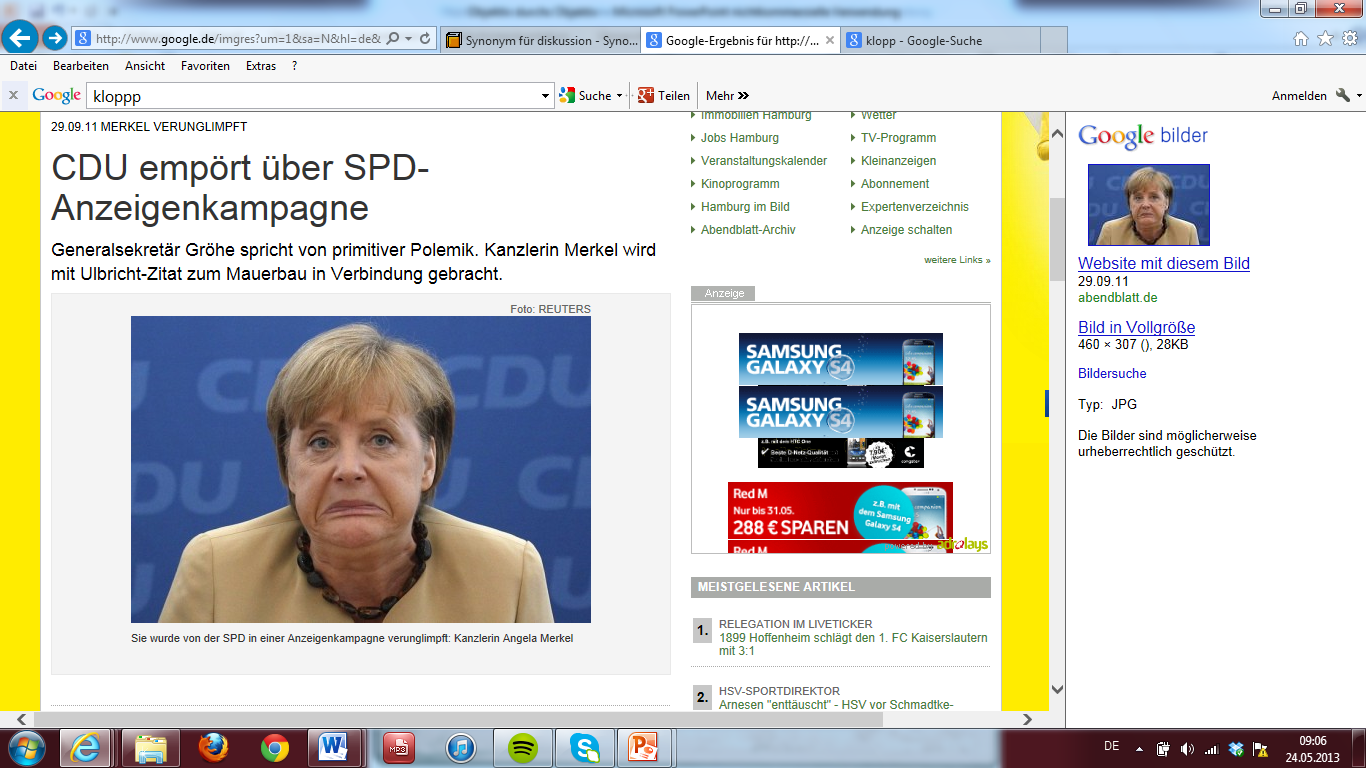 2. Leistung von Fotos: Glaubwürdigkeit
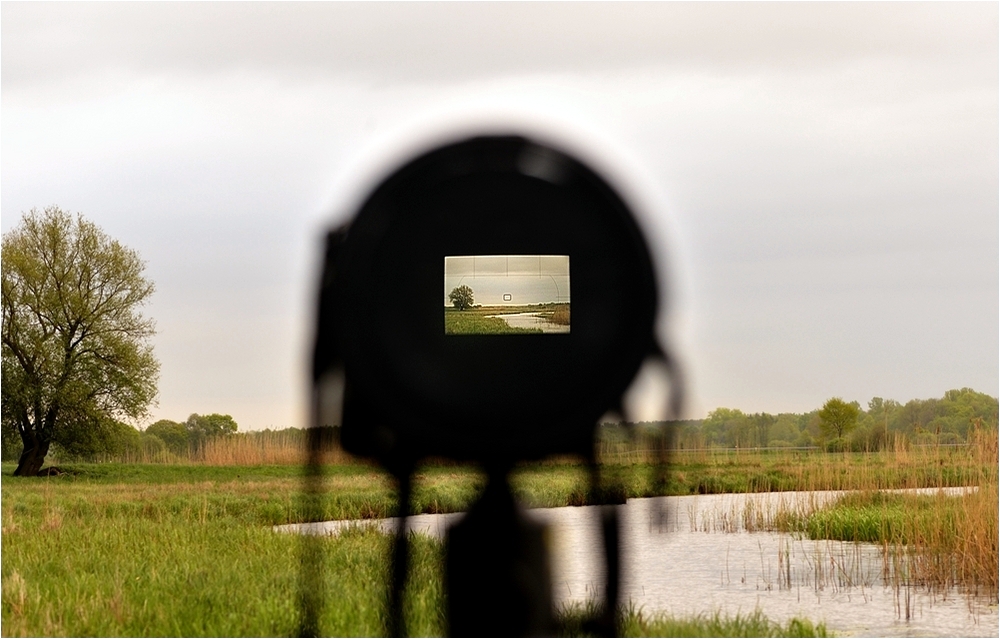 2. Leistung von Fotos: Enthüllung
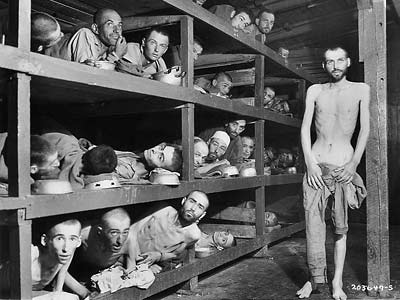 2. Leistung von Fotos: Enthüllung
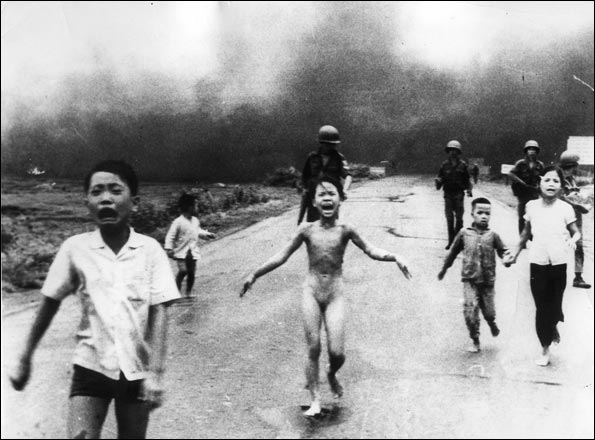 2. Leistung von Fotos: Enthüllung
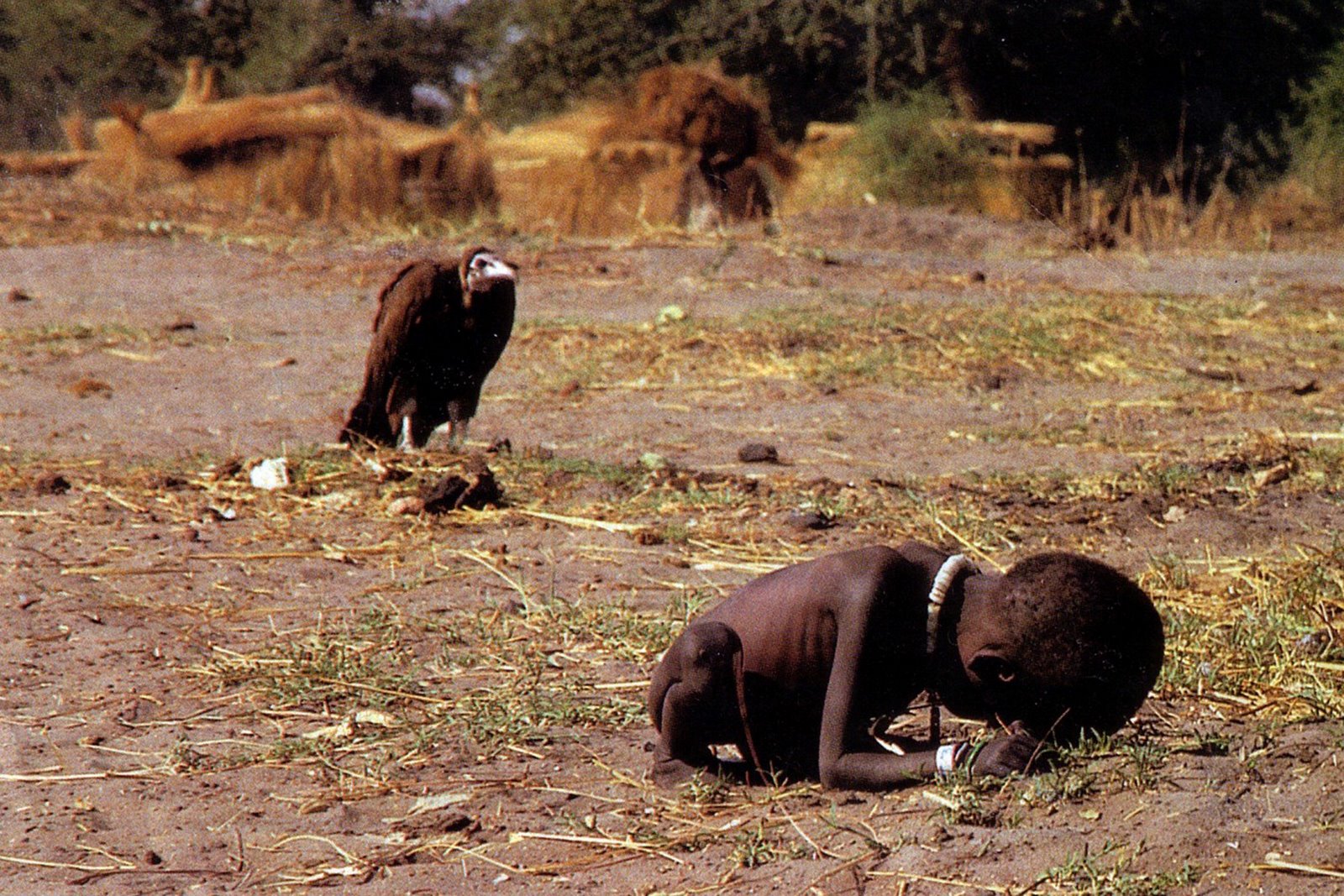 2. Leistung von Fotos: Emotionalität
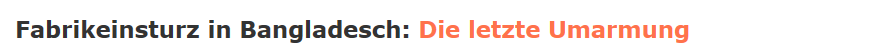 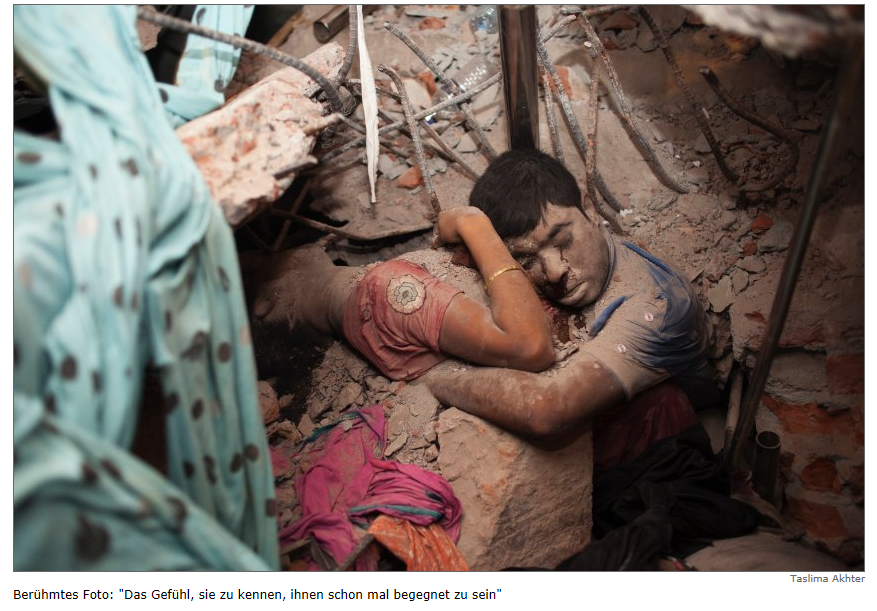 3. Probleme: Abbildung von ‚Wirklichkeit‘
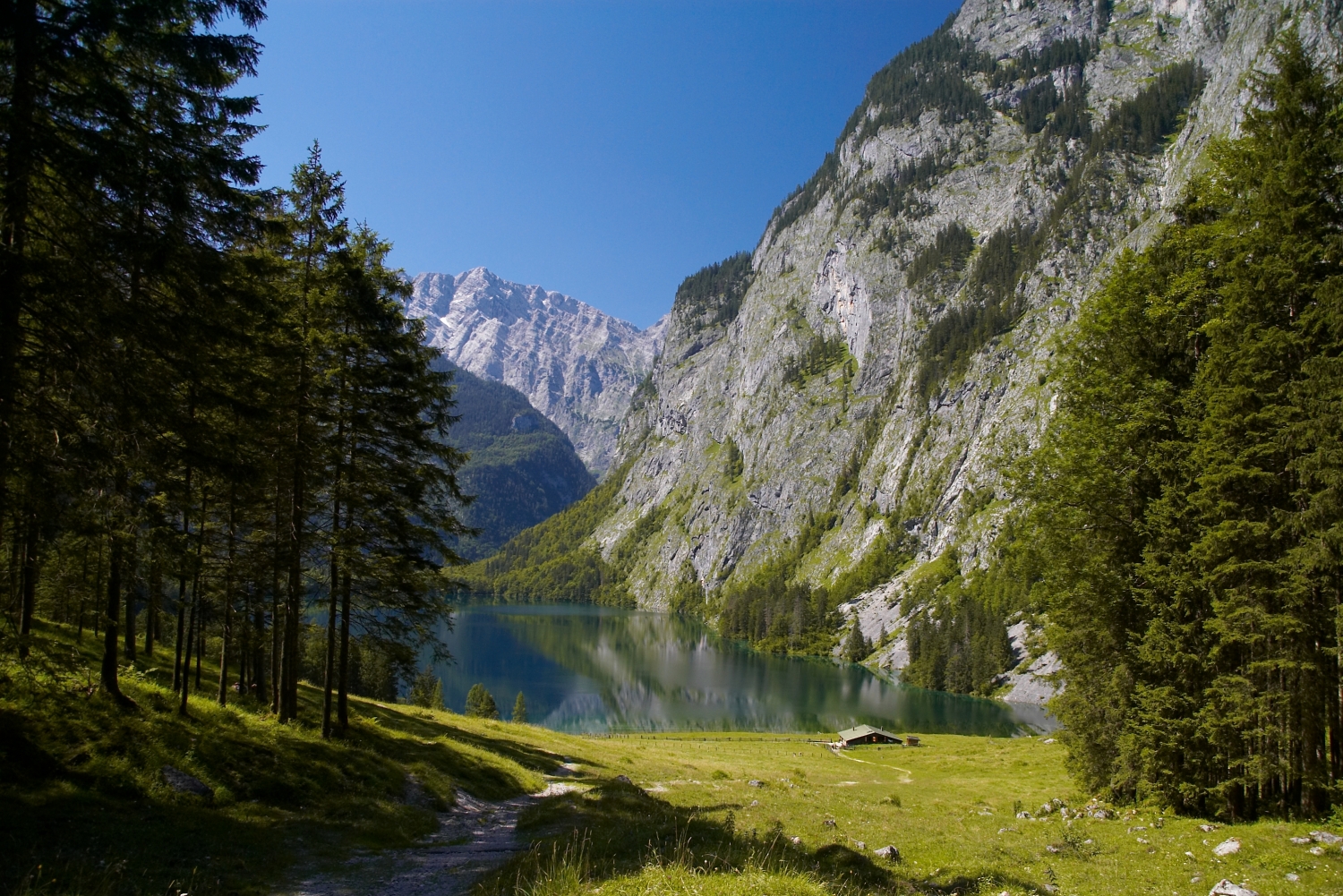 3. Probleme: Subjektivität
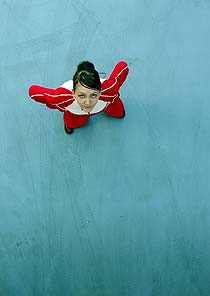 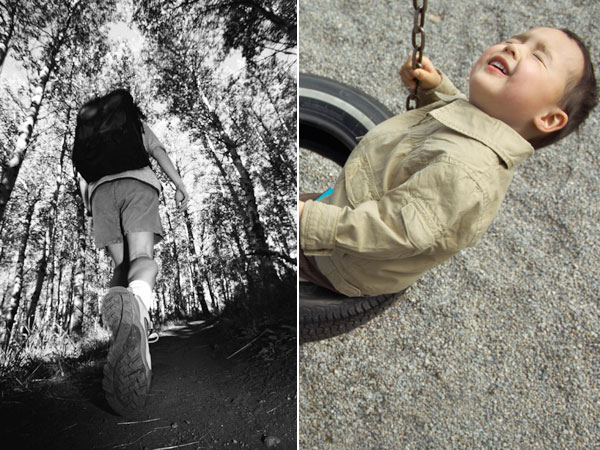 3. Probleme: Subjektivität
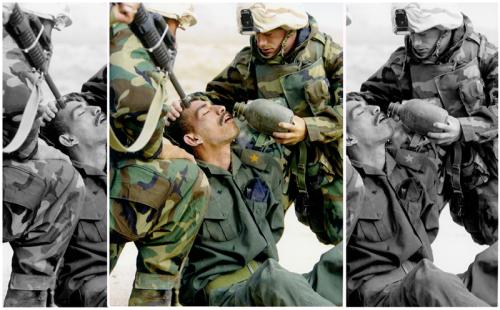 3. Probleme: Subjektivität
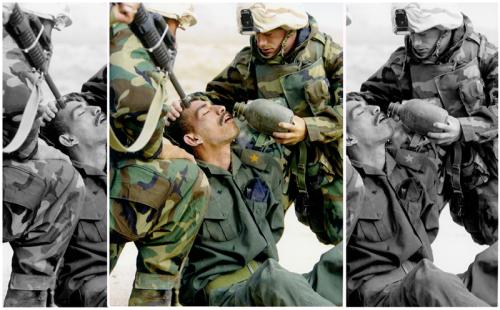 3. Probleme: Subjektivität
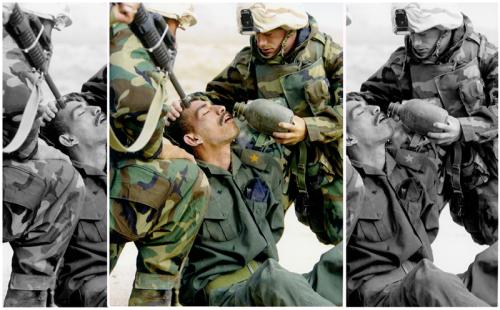 3. Probleme: Inszenierung
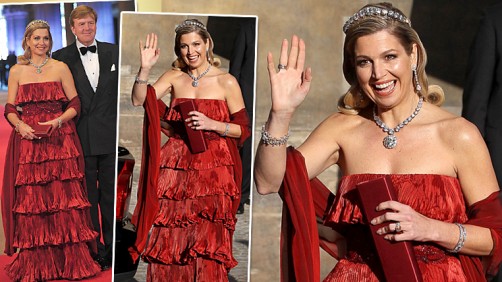 3. Probleme: Inszenierung
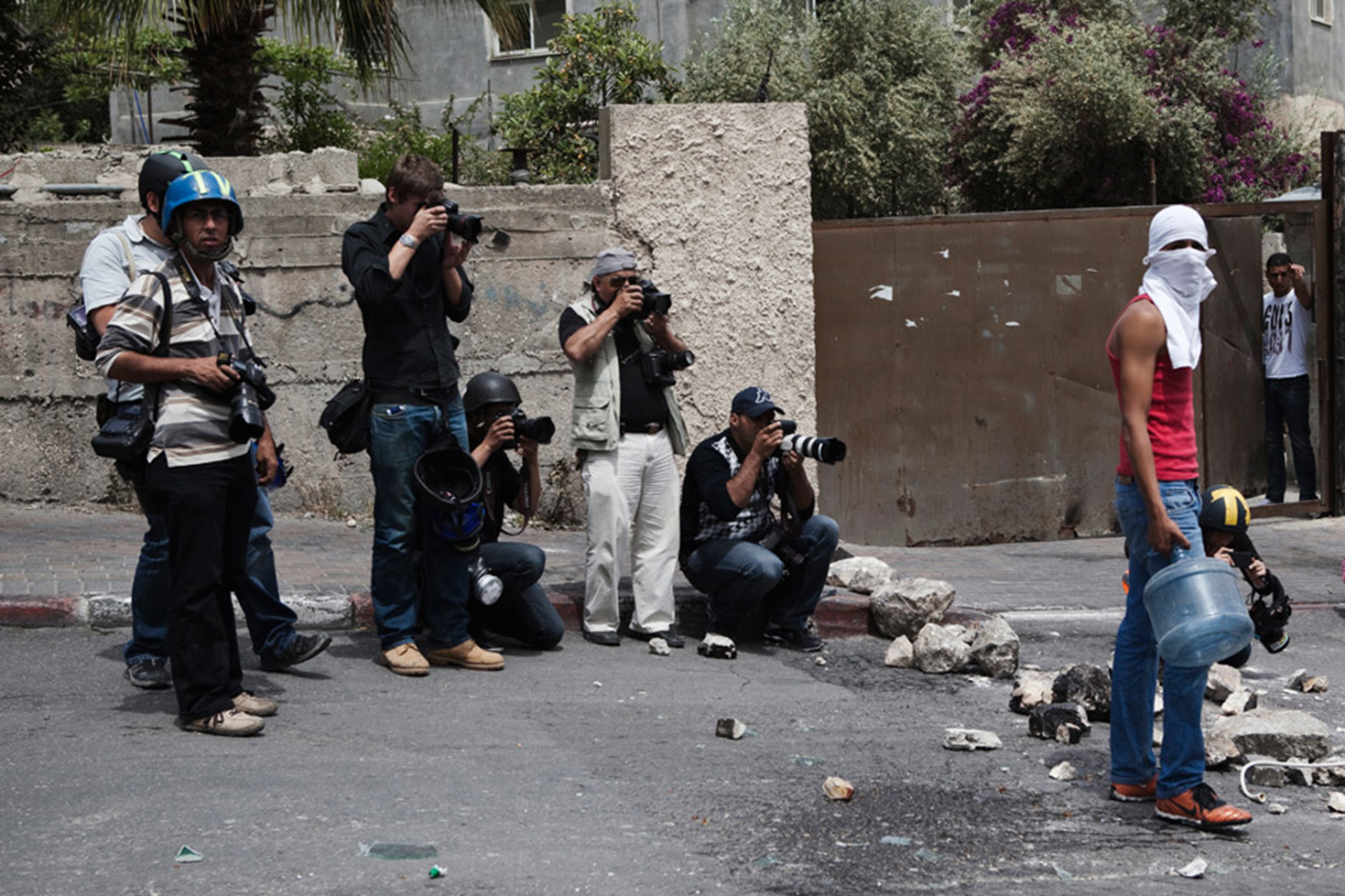 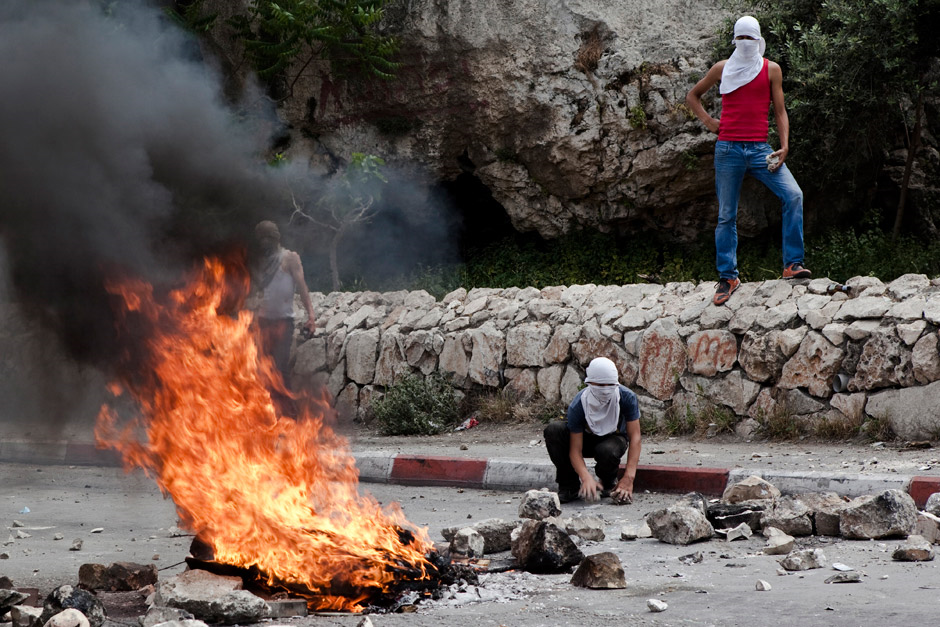 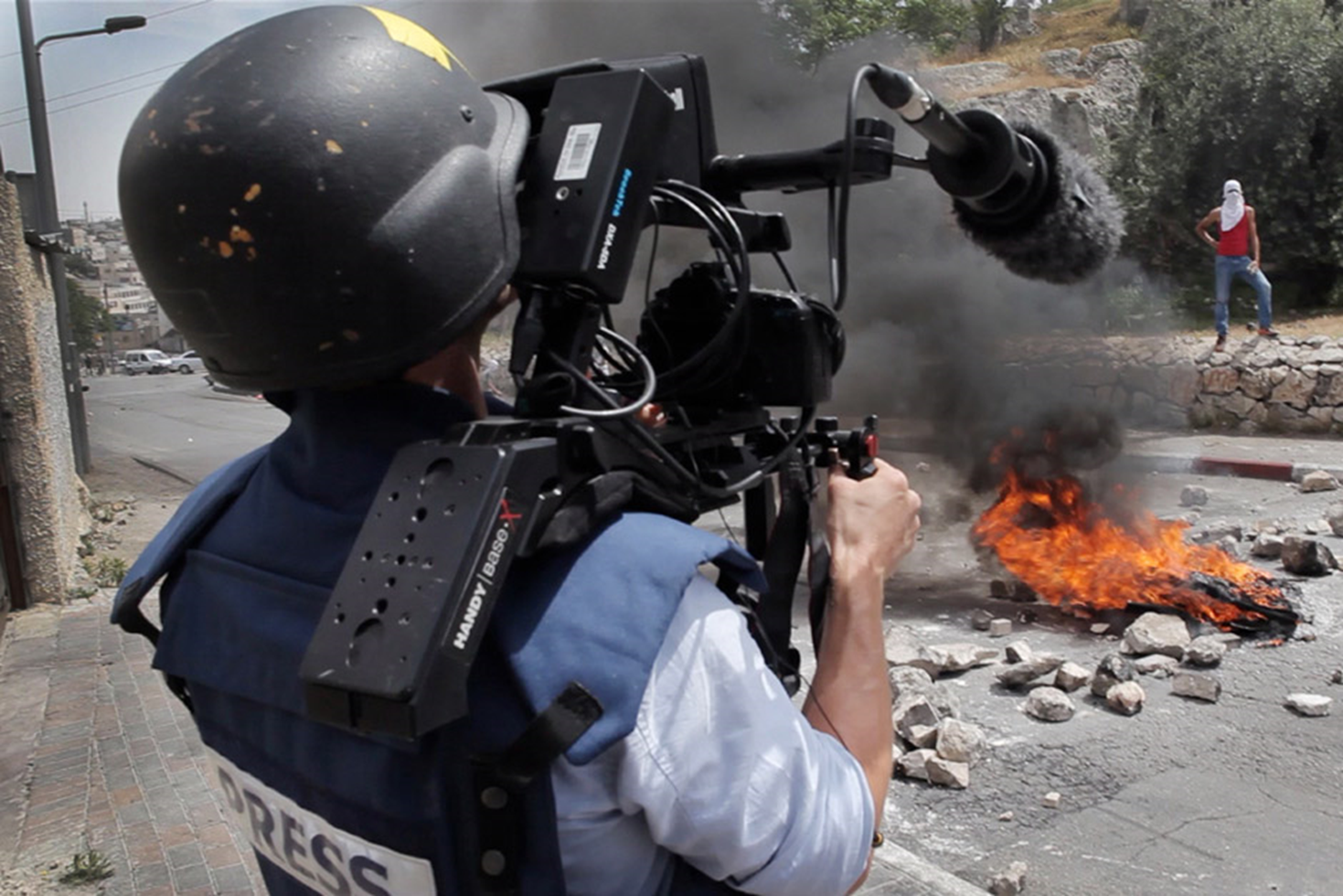 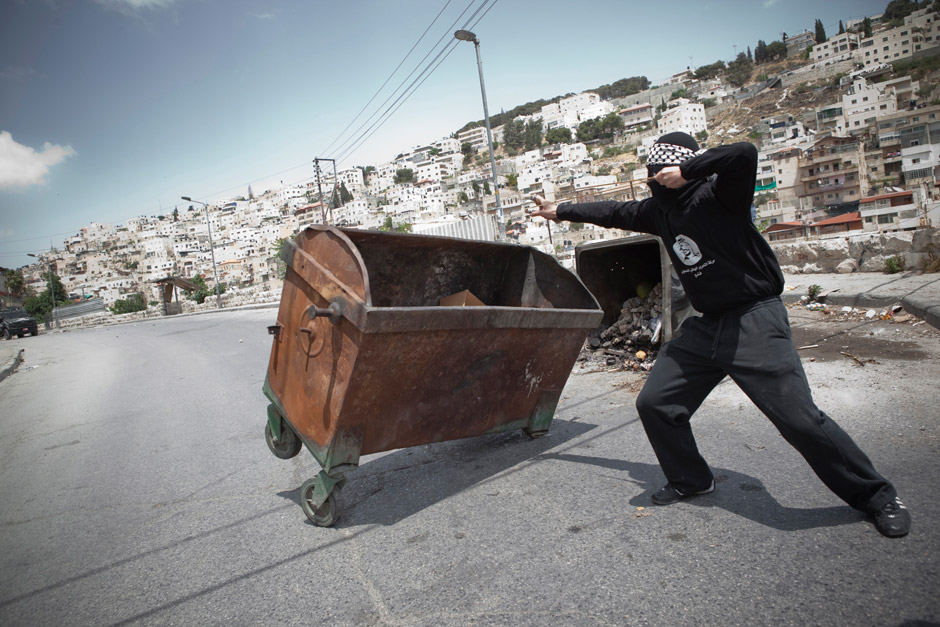 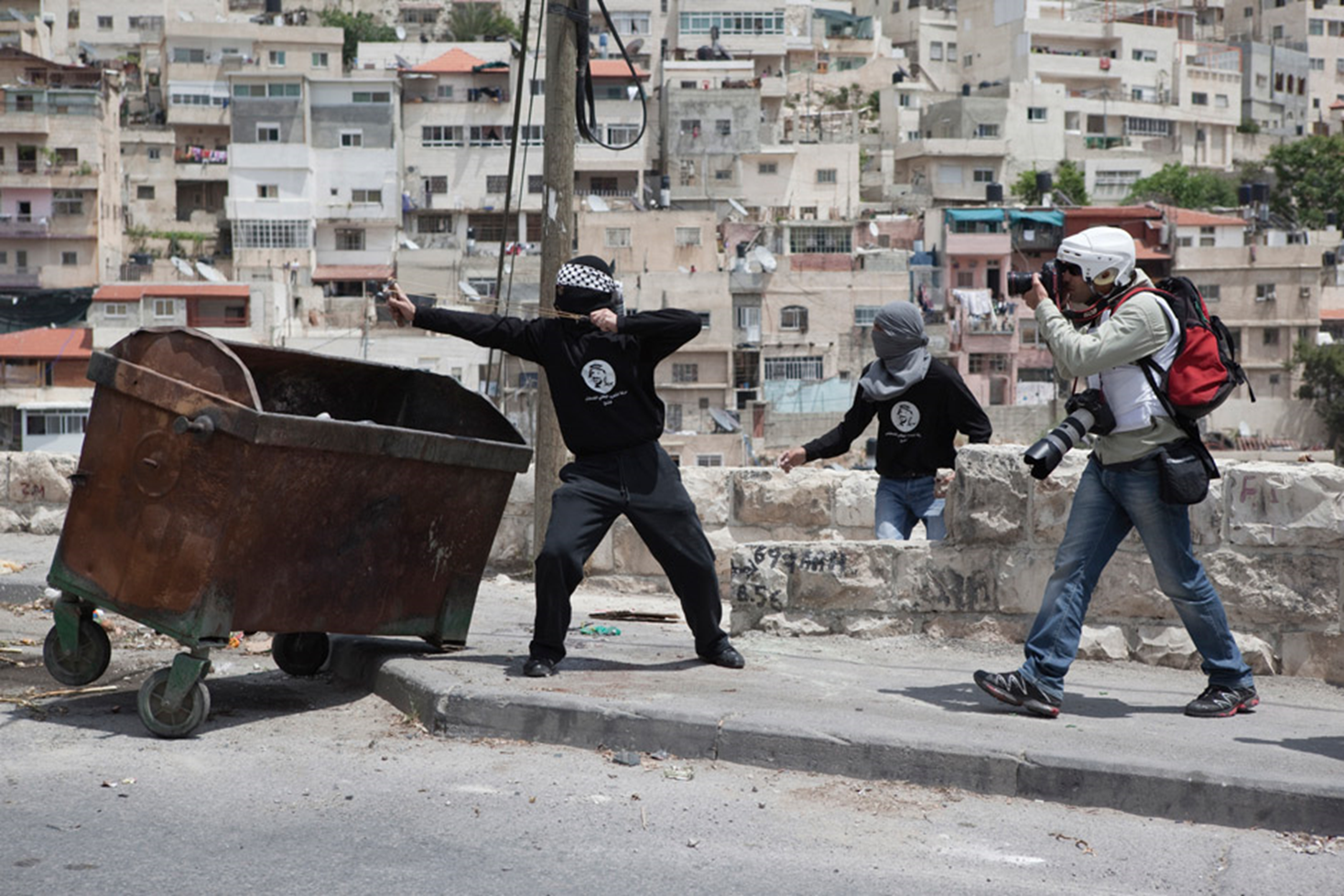 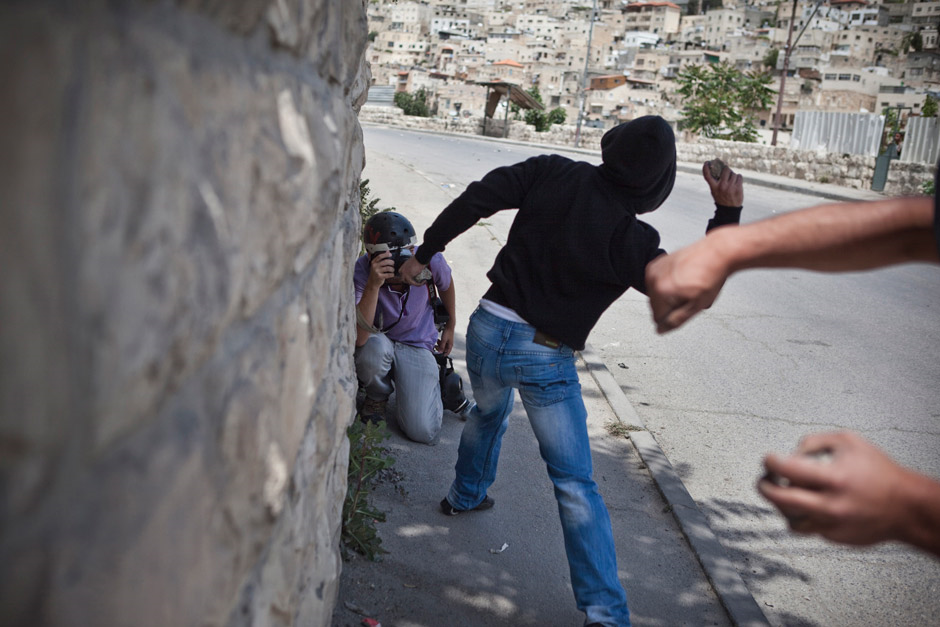 3. Probleme: Bildmanipulation
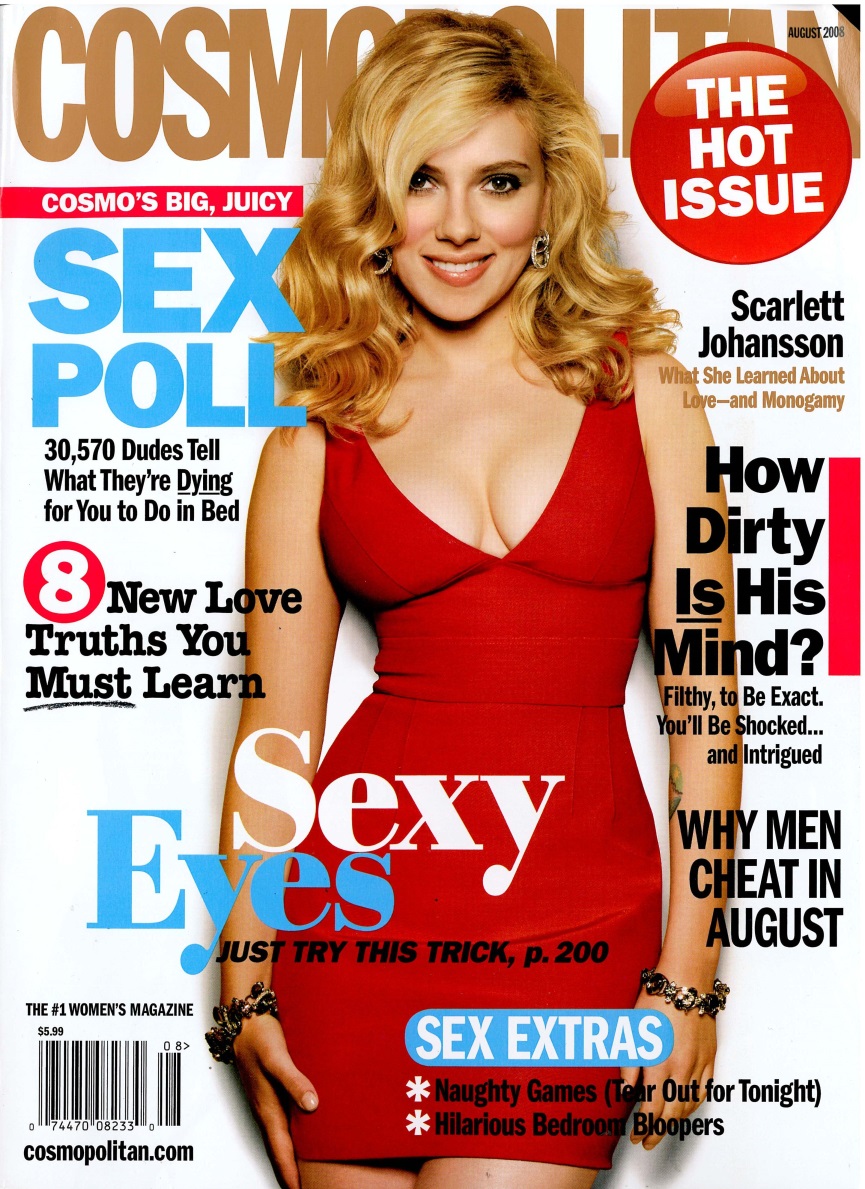 3. Probleme: Bildmanipulation
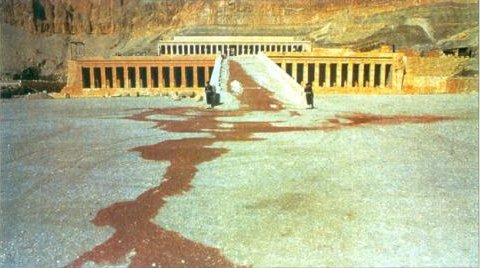 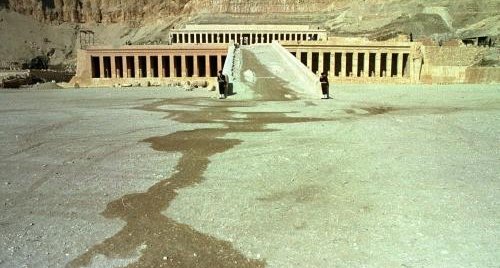 3. Probleme: Bildmanipulation
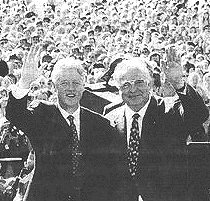